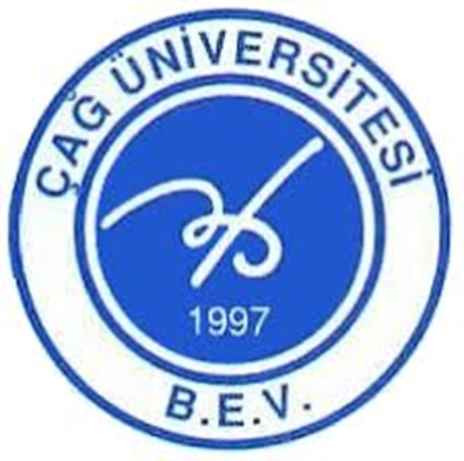 İŞ SAĞLIĞI VE GÜVENLİĞİ YÖNETİM SİSTEMİNİN FAYDALARI
Öğr. Gör. Şeyda ÇAVMAK
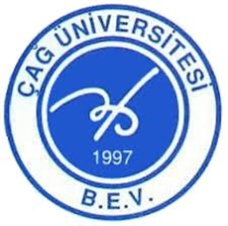 İŞ SAĞLIĞI VE GÜVENLİĞİ YÖNETİM SİSTEMİNİN TARAFLAR AÇISINDAN FAYDALARI
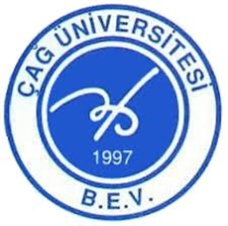 İŞ SAĞLIĞI VE GÜVENLİĞİ YÖNETİM SİSTEMİNİN TARAFLAR AÇISINDAN FAYDALARI
İSG faaliyetleri, genel manada iş kazalarını, işe bağlı hastalıkları ve meslek hastalıklarını önlemeye veya İş Sağlığı ve Güvenliği (İSG) faaliyetlerinden çalışanları haberdar etmeye yarar.
Küçük işletmelerde İSG’ye yönelik çalışmaları içeren koruma işlevini, yöneticilerin üstlenmesi yeterli olurken, büyük işletmelerde ayrı bir birime ihtiyaç duyulmaktadır. 
Koruma işlevini üstlenecek bu birim, işletmenin tümüne hizmet edeceğinden, insan kaynakları bölümüne bağlı olarak oluşturulması daha doğrudur
İşletmelerde İSG birimleri olsa bile organizasyon bazda karşılaşılan bazı eksiklik ya da hatalar sebebi ile kazaların ve hastalıkların arkasında yatan gerçeklik her zaman tam olarak görülememektedir. 
Bununla birlikte kazalıya ya da hastaya, işverene ve topluma maliyeti gibi önemli unsurların analizinde de çoğu kez yol gösterici olmaktan çok uzaktırlar.
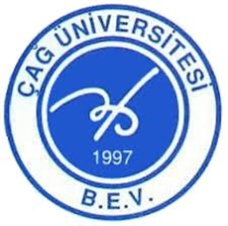 İŞ SAĞLIĞI VE GÜVENLİĞİ YÖNETİM SİSTEMİNİN TARAFLAR AÇISINDAN FAYDALARI
İş kazaları ve meslek hastalıklarına karşı önlem almak için mevcut durumun analizi yapılmalı, riskler tespit edilip bu riskleri yok etmek için yasal yönetmelik, mevzuat ve kanunlara entegre programlar oluşturularak uygulanmalı, bütün çalışmalar belli bir sistematik içerisinde dokümante edilip ilgililere duyurulmalı ve yürütülmekte olan çalışmalar izlenip denetlenmeli. 
Bütün bu işlemleri yapmak için günümüzde çeşitli yönetim sistemleri mevcuttur. 
Bu sistemlere “İş Sağlığı ve Güvenliği Yönetim Sistemleri” (İSGYS) denilmektedir
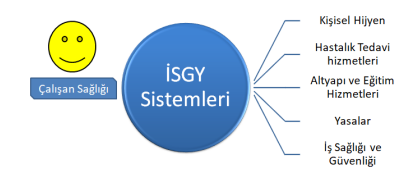 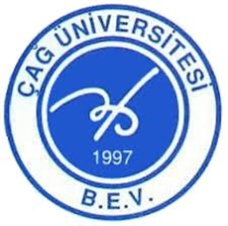 İŞ SAĞLIĞI VE GÜVENLİĞİ YÖNETİM SİSTEMİNİN TARAFLAR AÇISINDAN FAYDALARI
İSGYS; iş sağlığı ve güvenliği faaliyetlerinin, işletmelerin genel stratejileri ile uyumlu olarak sistematik bir şekilde ele alınıp, sürekli iyileştirme yaklaşımı çerçevesinde çözümlenmesi için bir araçtır, çeşitli unsurlardan oluşan bir bütündür ve tüm unsurları birbirleriyle ilişkilidir. 
Bu unsurlar; 
Yönetim liderliği ve çalışanların katılımı, 
Çalışma alanı analizi, 
Risk önleme ve kontrol ve 
İSG eğitimidir
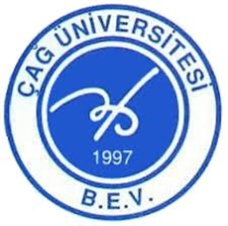 İŞ SAĞLIĞI VE GÜVENLİĞİ YÖNETİM SİSTEMİNİN TARAFLAR AÇISINDAN FAYDALARI
İSG Yönetim Sistemleri’nin firmalar tarafından uygulanması ile birlikte iş kazası ve meslek hastalıkları sayısında azımsanmayacak ölçüde bir düşüşün olduğu hemen fark edilecektir. 
İş Sağlığı ve Güvenliği Yönetim Sistemleri’ni standardize eden (ILO-OHS vb) kılavuzlarının iki temel amacı vardır; 
Ülkelere kendi millî iş güvenliği ve sağlığı yönetim sistemleri çerçevelerini kurmak için yardımda bulunmak, 
Kuruluşlara İş Sağlığı ve Güvenliği unsurlarını genel politika ve yönetim düzenlemeleri ile entegre etmelerine ilişkin olarak yol göstericidir. 
İş sağlığı ve güvenliği ile ilgili yasal mevzuatın ışığı altında, kuruluştaki söz konusu riskleri ortadan kaldırarak veya en aza indirerek, sağlıklı, güvenli bir çalışma ortamı oluşturmak ve bu ortamı yönetmektir.
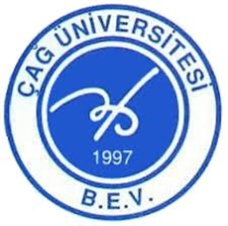 İŞ SAĞLIĞI VE GÜVENLİĞİ YÖNETİM SİSTEMİNİN TARAFLAR AÇISINDAN FAYDALARI
İSG’nin üç ana başlıkta toplayabileceğimiz amaçları şunlardır: 
Çalışanları korumak: Çalışanları işyerinin olumsuz etkilerinden koruyarak rahat ve güvenli bir ortamda çalışmalarını sağlamak. 
Üretim güvenliğini sağlamak: İş kazaları ve meslek hastalıkları sebebiyle oluşabilecek iş gücü ve iş günü kayıplarının en aza indirilmesi, dolayısıyla iş veriminde artışın sağlanmasıyla üretimin korunması.
İşletme güvenliğini sağlamak: Çalışma ortamlarında alınan tedbirlerle, işletmeyi tehlikeye sokabilecek yangın, patlama, makine arızaları ve devre dışı kalmaların ortadan kaldırılması işletme güvenliğini sağlayacaktır.
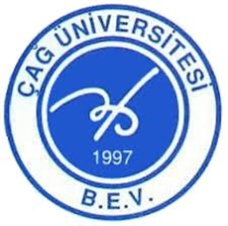 İŞ SAĞLIĞI VE GÜVENLİĞİ YÖNETİM SİSTEMİNİN TARAFLAR AÇISINDAN FAYDALARI
İSGY sistemlerinin faydalarını aşağıdaki başlıklar halinde incelenebilir;
Çalışan memnuniyetine faydası
İSG faaliyetlerine faydası 
İşletme yönetime faydası
İşletmelere sağladığı faydalar 
İSG kültürüne faydası
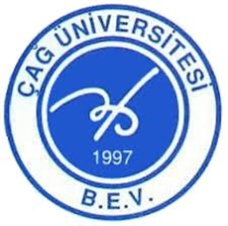 İŞ SAĞLIĞI VE GÜVENLİĞİ YÖNETİM SİSTEMİNİN TARAFLAR AÇISINDAN FAYDALARI
ÇALIŞAN MEMNUNİYETİNE FAYDASI
İş yerlerinde İSGY sistemi uygulayan işletmelerin çalışan memnuniyetine sağladığı faydaları aşağıdaki gibi sıralayabiliriz; 
Çalışanların motivasyonu artar, 
Çalışanların iş performanslarının artırılmasının sağlar, 
İş kazaları ve meslek hastalıklarını önemli ölçüde azaltır. 
Bunların sebep olduğu maddî kayıplar azalır, 
Çalışanları işyerinin olumsuz etkilerinden koruyarak, rahat ve güvenli bir ortamda çalışmalarını sağlar
Firmanın sosyal sorumlulukların yerine getirilmesi sebebi ile toplumda saygın bir yere sahip olması çalışanı daha fazla memnun eder, 
Çalışanların sağlığına ve güvenlerine önem veren bir firma da çalışan daha huzurlu bir şekilde çalışır, 
Yasal şartlara uyum sağlamış gelişen piyasa içerisinde rekabet gücü artmış firmada çalışanların refah gücüde artar.
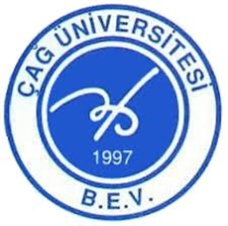 İŞ SAĞLIĞI VE GÜVENLİĞİ YÖNETİM SİSTEMİNİN TARAFLAR AÇISINDAN FAYDALARI
İSG FAALİYETLERİNE FAYDASI
Bu doğrultuda, İSGY sisteminin, İSG kapsamında, yapılması gereken faaliyetlere sağladığı katkıları şu şekilde sıralamamız mümkün olabilir 
İSG konusunda sürekli iyileştirme vardır, 
İş kazaları ve meslek hastalıkları oluşmadan önce önleyici tedbirler alınır, 
İş akış sürecinin her basamağındaki riskler değerlendirilir, 
Tehlikeler tespit edilir ve gerekli önlemler alınır, 
Çalışanlar işyerinde ve iş akış sürecinde karşılaşılabilecekleri riskler konusunda önceden bilgilendirilir, 
İş sağlığı ve güvenliği konusunda çalışanların da görüş ve önerileri alınır, 
50’den fazla işçi çalıştıran işletmelerde, sağlık-güvenlik görevlisi ve sağlık güvenlik işçi temsilcisi bulundurulur.
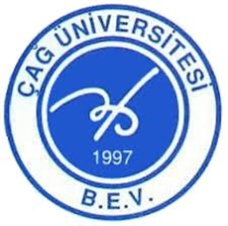 İŞ SAĞLIĞI VE GÜVENLİĞİ YÖNETİM SİSTEMİNİN TARAFLAR AÇISINDAN FAYDALARI
İŞLETME YÖNETİMİNE FAYDASI
İş Sağlığı ve Güvenliği mevzuatına uyumu sağlar. 
Önceden görülemeyen olası kazaların telafisi ile yaşanacak maddî kayıpların önüne geçilmesi sağlanır. 
Organizasyona direkt faydalar sağlamak için yol göstericidir. 
Hastalık ve sakatlıkları azaltarak, çalışanların zarar görmemesini sağlar. 
Kaynakların etkin tahsisi ile katma değer ve maliyetlerde tasarruf sağlar. 
Yönetimin karar verme kalitesini iyileştirerek, kaynakların verimli kullanımını sağlar. 
Azalan kaza ve yaralanmalar ile şirketin imajına katkıda bulunur. 
Tehlikelere maruz kalma ile ilgili yükselen bilinç ve anlayış ile kazalar azalır. 
Üretim ve denetimle ilgili etkin stratejik planlama yapılmasını sağlar. 
Şirketlere, operasyonları ile ilgili tehlikeleri iyi kavrama, iç ve dış durumlardaki değişikliklere etkin cevap verebilme kabiliyeti sağlar.
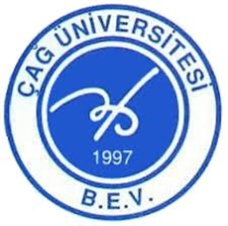 İŞ SAĞLIĞI VE GÜVENLİĞİ YÖNETİM SİSTEMİNİN TARAFLAR AÇISINDAN FAYDALARI
İŞLETME YÖNETİMİNE FAYDASI
İSG konusundaki tedbirsizlik yüzünden yaşanan kaza, yaralanma, hastalık, ölüm vb. sonrası şirketin kasasından çıkan yasal tazminatlar vb. düşecektir. 
Denetim sürecinin geliştirilmesi sonucu, zayıf ya da riske açık bölgelerin bilinmesini sağlar. 
İş Sağlığı ve İş Güvenliği programlarının uygunluğu, verimliliği ve etkinliği anlamında olumlu ve teşvik edici sonuçlar elde edilir. 
İSG çalışmalarını diğer faaliyetlere entegre ederek kaynakların korunmasını sağlar. 
Yönetimin taahhüdünün sağlandığını gösterir. 
Motivasyon ve katılımı artırır. 
Ulusal yasa ve dünya standartlarına uyum süresini ve maliyetini azaltır. 
Paydaşların istek ve beklentilerini karşılayarak rekabet gücünü artırır.
 Zararla sonuçlanabilecek olası tehlikelerin önceden tespiti ve gerekli önlemlerin alınmasını sağlar.
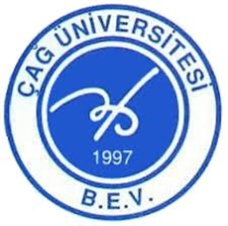 İŞ SAĞLIĞI VE GÜVENLİĞİ YÖNETİM SİSTEMİNİN TARAFLAR AÇISINDAN FAYDALARI
İŞLETME YÖNETİMİNE FAYDASI
Çalışanların iş yerinin olumsuz etkilerinden korunması, rahat ve güvenli bir ortamda çalışmasını sağlar. 
İş kazaları ve meslek hastalıkları sebebiyle oluşabilecek iş gücü ve iş günü kayıplarının en aza indirilmesi, dolayısıyla iş veriminde artışın sağlanmasıyla üretimin (ürün ve/veya hizmet) korunmasını sağlar. 
Çalışanların memnuniyetindeki artış, müşteri memnuniyeti ve üretim maliyetlerinin azalma sağlar.
Çalışma ortamlarında alınan tedbirlerle, işletmeyi tehlikeye sokabilecek yangın, patlama, makine arızaları ve devre dışı kalmaların ortadan kaldırılması ve işletme güvenliğini tesis eder. 
Resmî makamlar önünde, organizasyonun iş güvenliğine karşı duyarlı olduğu izlenimi ve yasal ceza riskinin azalmasını sağlar.
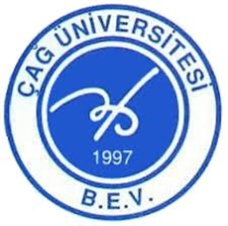 İŞ SAĞLIĞI VE GÜVENLİĞİ YÖNETİM SİSTEMİNİN TARAFLAR AÇISINDAN FAYDALARI
İŞLETMELERE SAĞLADIĞI FAYDALAR
İş sağlığı ve güvenliği yönetim sistemi konusunda geliştirilmiş olan OHSAS 18001 standardı kuruluşların ürün ve hizmetlerinin güvenliğinden çok, çalışanın sağlığına ve işin güvenliğine yönelik bir standarttır. 
Standardın asıl amacı önleyici olmasıdır. Sistem her ne kadar önleyicilik üzerine kurulmuşsa da gerekli kontrol mekanizmalarını, düzeltici faaliyetleri ve geri besleme mekanizmalarını da içermektedir.
OHSAS 18001 İş Sağlığı ve Güvenliği Yönetim Sistemi'ni uygulayan kuruluşların sağlayabileceği faydalar; 
İş yerlerinde ölüme, hastalığa, yaralanmaya, hasara ve diğer kayıplara sebebiyet veren istenmeyen olayların büyük ölçüde engellenmesini sağlar. 
İş sağlığı ve güvenliği çalışmalarını diğer faaliyetlere entegre ederek kaynakların korunmasını sağlar. 
Sağlık ve güvenlik konularına verilen önemi dolayısıyla yönetimin taahhüdünün sağlandığını gösterir. Kurumun itibarını arttırarak kamu gözünde güvenilir firma imajı kazandırır.
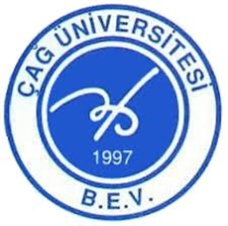 İŞ SAĞLIĞI VE GÜVENLİĞİ YÖNETİM SİSTEMİNİN TARAFLAR AÇISINDAN FAYDALARI
Çalışanların motivasyonunu ve katılımını arttırır, kuruma güven duymalarını sağlar, kuruluş değerlerine bağlılığa katkıda bulunur. 
İş sağlığı ve güvenliği faaliyetlerinin kuruluş içerisinde sistematik olarak yayılımını sağlar. 
Meslek hastalıkları ve kaza sayısında potansiyel düşüş sağlar, iş gücü kaybını önler. 
Arıza süresi ve bunun yol açtığı maliyetlerde potansiyel düşüşe sebep olur. 
Hem bugün hem de gelecekte sağlık ve güvenlik risklerinin daha iyi yönetilmesine imkan sağlar. 
İş sağlığı güvence altına alınırken, müşteri taleplerine uygun ürünlerin sürekliliği sağlanarak müşteri memnuniyetine ve sadakatine katkıda bulunur. 
Risk yönetimi ile muhtemel iş kazalarını kontrol altına alır. Önlem uygulamalarının açık bir biçimde tanımlanmasını ve bu faaliyetlerin yürütülmesini sağlar. Bunun sonucunda kazalar önlenmiş olur.
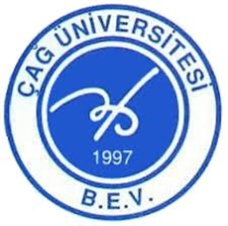 İŞ SAĞLIĞI VE GÜVENLİĞİ YÖNETİM SİSTEMİNİN TARAFLAR AÇISINDAN FAYDALARI
Kazalar ve hastalıklar nedeni ile üretimin durmasını, yavaşlamasını önleyerek, telafi giderlerinin ceza ve tazminatların azaltılmasını sağlar, işletme maliyetlerini düşürür. 
Kuruluşun saygınlığının arttırılması suretiyle rekabette avantaj sağlar. 
Çalışma ortamlarında alınan tedbirlerle, işletmeyi tehlikeye sokabilecek yangın, patlama, makine arızaları vb. durumların ortadan kaldırılması neticesinde işletme güvenliğini sağlar ve güvenlik kültürünü güçlendirir. 
İş kazaları ve meslek hastalıkları sebebiyle oluşabilecek iş ve iş gücü kayıplarını en aza indirerek, iş veriminde artışı ve maliyetlerin düşürülmesini sağlar
Resmi makamlar önünde, kuruluşun iş güvenliğine olan duyarlılığını kanıtlar.
Diğer yönetim sistemi standartlarına entegre bir sistem kurulabilmesi avantajı ile doküman, çaba, sistem tasarrufu sağlar.
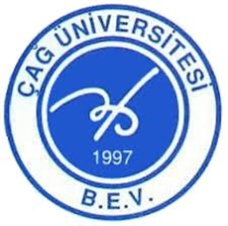 İŞ SAĞLIĞI VE GÜVENLİĞİ YÖNETİM SİSTEMİNİN TARAFLAR AÇISINDAN FAYDALARI
İSG KÜLTÜRÜNE FAYDASI 
İş Sağlığı ve Güvenliği kültüründe en önemli konu bireysel farkındalıktır, bilgi ve yeterliliktir. 
İSG Kültürü bağlılık, motivasyon, denetim ve sorumluluk kavramlarından oluşmaktadır. 
Bağlılık, üst yönetim açısından iş güvenliğinin yüksek önceliği olduğunun kavranması ve çalışanlar açısından ise iş güvenliği ortak amacının benimsemesini gerektiren bir kavramdır. 
Motivasyon, yöneticiler tarafından hedef belirleme, ödül-yaptırım sistemi gibi eylemler sayesinde sağlanması gereken, çalışanların İSG yönündeki davranışlarını olumlu yönde geliştirmesinin önünü açan davranma sürecidir. 
Denetim, bireylerin itiraz eden tutumları yerine gönüllüğe sahip olan kontrol ve gözden geçirme uygulamalarını içeren süreçtir. 
Sorumluluk ise resmî görevler, bu görevlerin tanımı ve bireylerce anlaşılmasını sağlayacak olgudur
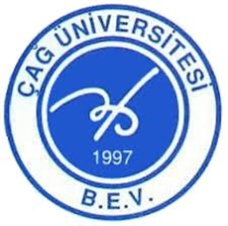 İŞ SAĞLIĞI VE GÜVENLİĞİ YÖNETİM SİSTEMİNİN TARAFLAR AÇISINDAN FAYDALARI
İSG KÜLTÜRÜNE FAYDASI 
İşletmelerde oluşturulacak güvenlik kültüründe “güvenliğin önceliği” esastır. 
Bir işletmede iş güvenliği kültürü oluşturabilmek için gerekli olan bazı önemli noktalar şu şekilde sıralanabilir;
İş güvenliğini destekleyen ve iş güvenliğine öncelik veren bir yönetim bağlılığı oluşturmak, 
İşçi katılımını ve güvenli davranışı desteklemek, 
İş kazaları ve yaralanma oran ve nedenleriyle ilgili verileri toplamak ve analiz etmek, 
İş güvenliği farkındalığını geliştirmek ve desteklemek, 
Güvenliğe örgüt kültürünün ayrılmaz bir parçası olarak bağlılık göstermek.
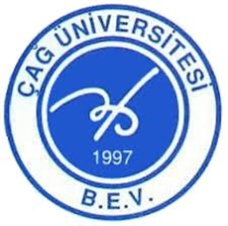 İŞ SAĞLIĞI VE GÜVENLİĞİ YÖNETİM SİSTEMİNİN TARAFLAR AÇISINDAN FAYDALARI
Endüstri devrimi sürecinde meydana gelen çok sayıda iş kazası ve meslek hastalığının nedenleriyle ilgili belirleyici unsur aşağıdakilerden hangisidir? 
Risklerin bilinmemesi 
Teknolojinin yetersiz olması 
Üretimin emek yoğun olması 
Koruyucu yasal düzenlemelerin olmaması 
Üretimde makine kulllanımı
ISO 45001 İSG Yönetim Sistemi “Devletin yapacağı denetimlerde bu belgeye sahip kuruluşların kayıtlarına kolayca ulaşılacaktır…” şeklinde belirtilen faydası, işletme açısından hangi tür faydayı göstermektedir? 
a) Yönetsel fayda 
b) Hukuki fayda 
c) Teknik fayda 
d) Tıbbi fayda 
e) Sosyal fayda
BENİ DİNLEDİĞİNİZ İÇİN TEŞEKKÜRLER